Первый раз в первый класс…педагог-психолог МБОУ СОШ №2 ИМЕНИ Адмирала Ушакова  Амбрутис Н.В.
По мнению детского психолога Венгера Л.А. – «Быть готовым к школе – не значит уметь писать, считать и читать. Быть готовым к школе – значит быть готовым всему этому научиться».
Поступление в школу – переломный момент в жизни каждого ребенка, связанный с изменением привычного распорядка дня, отношений с окружающими, когда центральное место занимает учебная деятельность.
Психологическая готовность  к  школе
Очень часто бывает так, что ребенок умеет писать, считать, читать, но не умеет долгое время находиться в большом коллективе или не умеет следовать требованиям нового взрослого (педагога).
Критерии готовности ребенка к школе
1. Социально-психологическая готовность к школе:
Наличие учебной мотивации
Наличие социальной позиции школьника
Социальная зрелость
2. Интеллектуальная готовность:
Развитие образного и словесно-логического мышления
Развитие произвольного внимания
Умение понять инструкцию и четко следовать ей при выполнении задания
3. Психофизиологическая готовность:
Развитие мелких мышц руки: ребенок уверенно владеет ножницами и карандашом.
Пространственная ориентация, координация движений: умение правильно определять выше-ниже, больше-меньше, вперед-назад, слева-справа
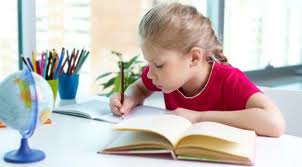 Не стоит отчаиваться, если что-то ещё пока развито недостаточно, ещё есть время наверстать упущенное.
Прежде чем ругать своего ребёнка, вспомни себя в его возрасте. Погладь его по голове, поцелуй… и иди пей свою валерьянку.